Биологические особенности лося. Разведение лосей в неволе.
доцент кафедры частной зоотехнии РГАУ-МСХА имени К. А. Тимирязева, к.с.-х.н. Сычева Ирина Николаевна
Немного из истории
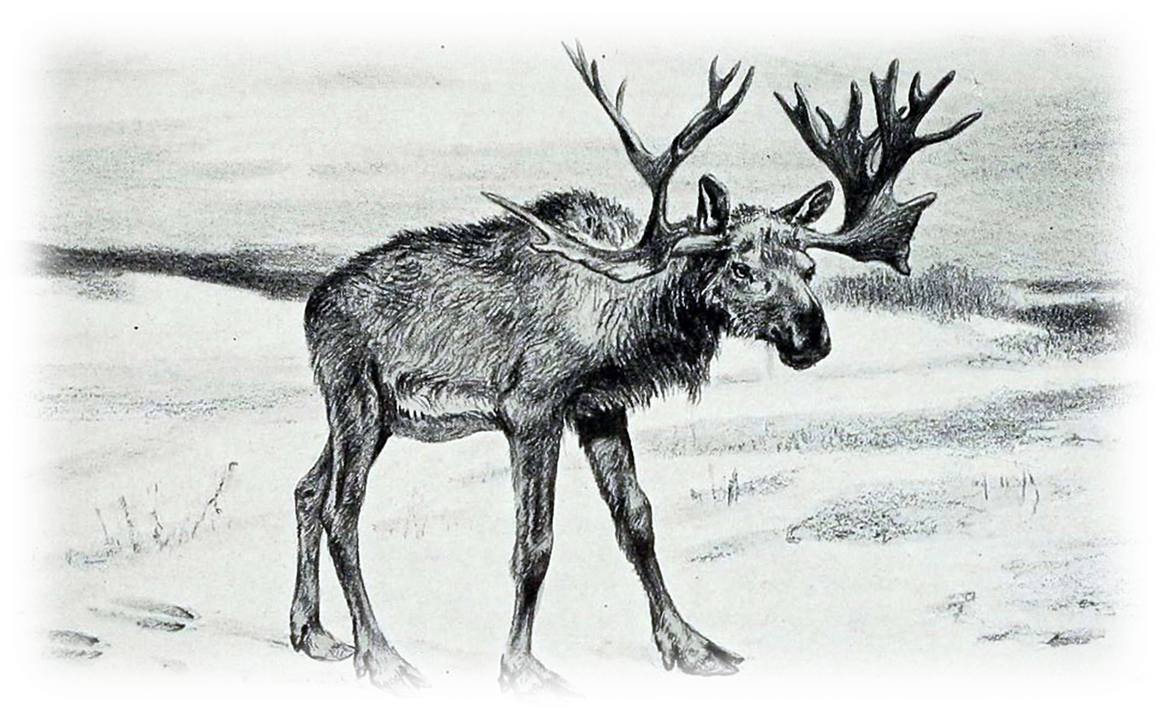 Рисунок животного Cervalces, которое предположительно является родственником лося.
Биология вида
Лоси (Alces), род мле­ко­пи­таю­щих сем. олень­их. 
Род Лось (Acles)


Вид: ев­ро­пей­ский лось, или со­ха­тый                             Вид: американский лось
Европа, Зап.Сибирь                                                             Сев. Америка, Вост. Сибирь
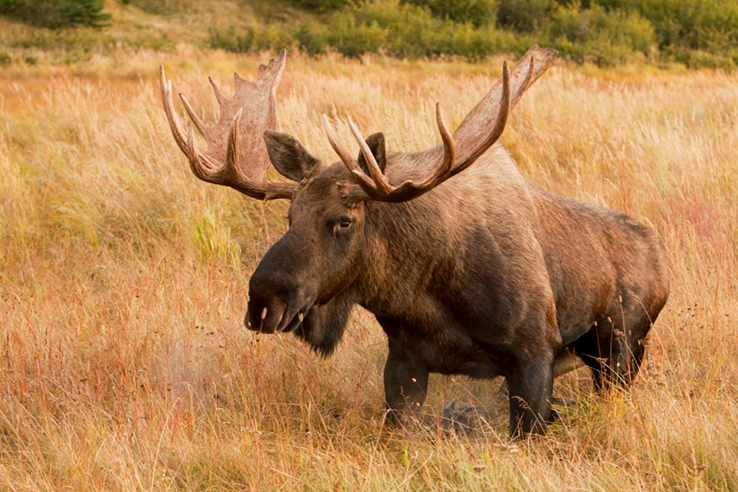 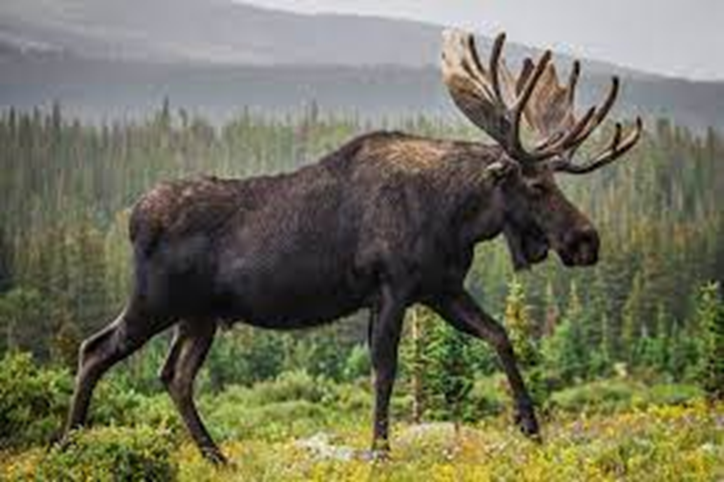 Описание и внешний вид лося
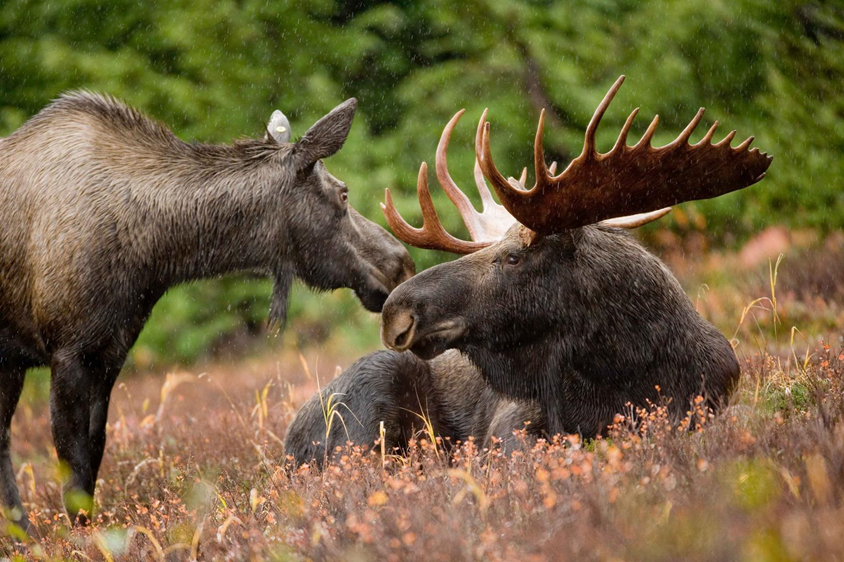 Черно-коричневый окрас
Средняя масса особи составляет 650 кг
Самцы крупнее самок
Скорость бега может доходить до 40 км/ч
Лось преодолевает по воде расстояние в 3-5 км, может нырять на большую глубину
Численность
Численность охотничьих ресурсов в РФ в 2021 г. по данным государственного охотхозяйственного реестра составила: 1 263,8 тыс. лосей
Сегодня в Северной Америке живет около 1 млн. лосей. В Канаде самая большая популяция лосей в мире, ≈ 830 000 лосей. Только в одной Британской Колумбии насчитывается более 165 000 лосей.
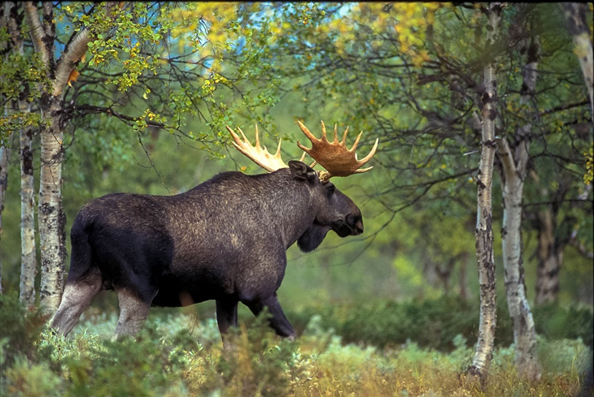 Образование рогов у самцов
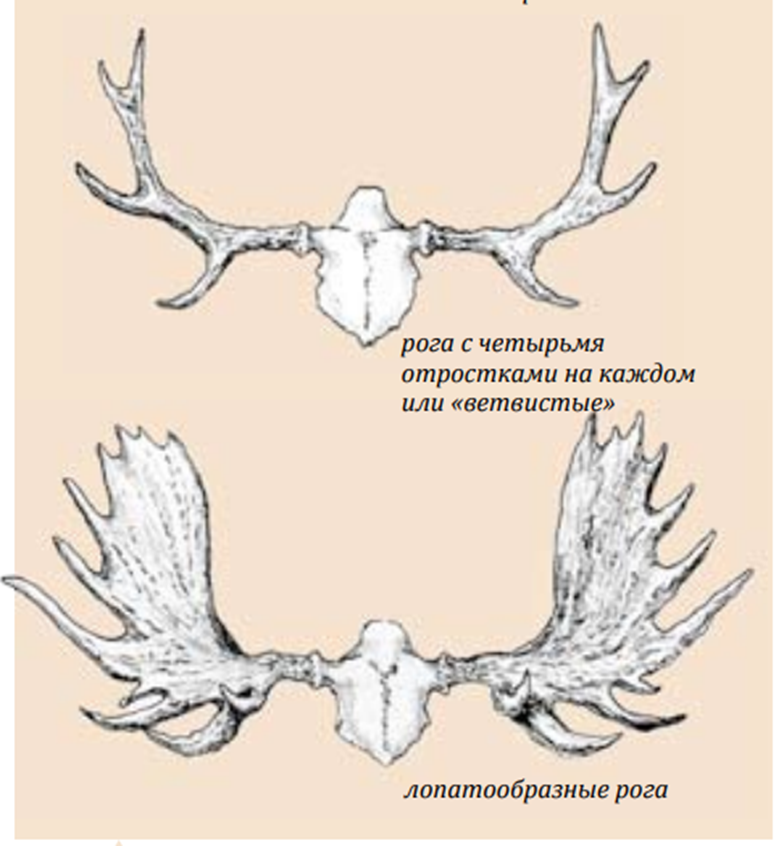 След
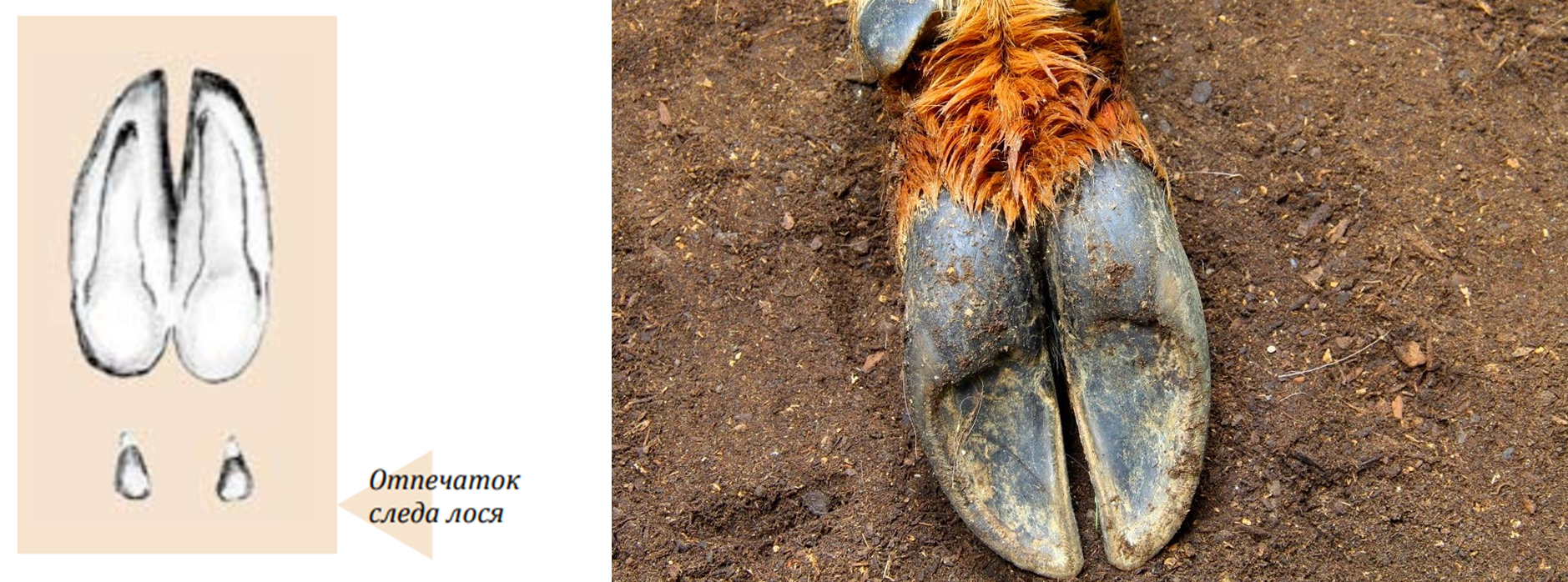 Места обитания
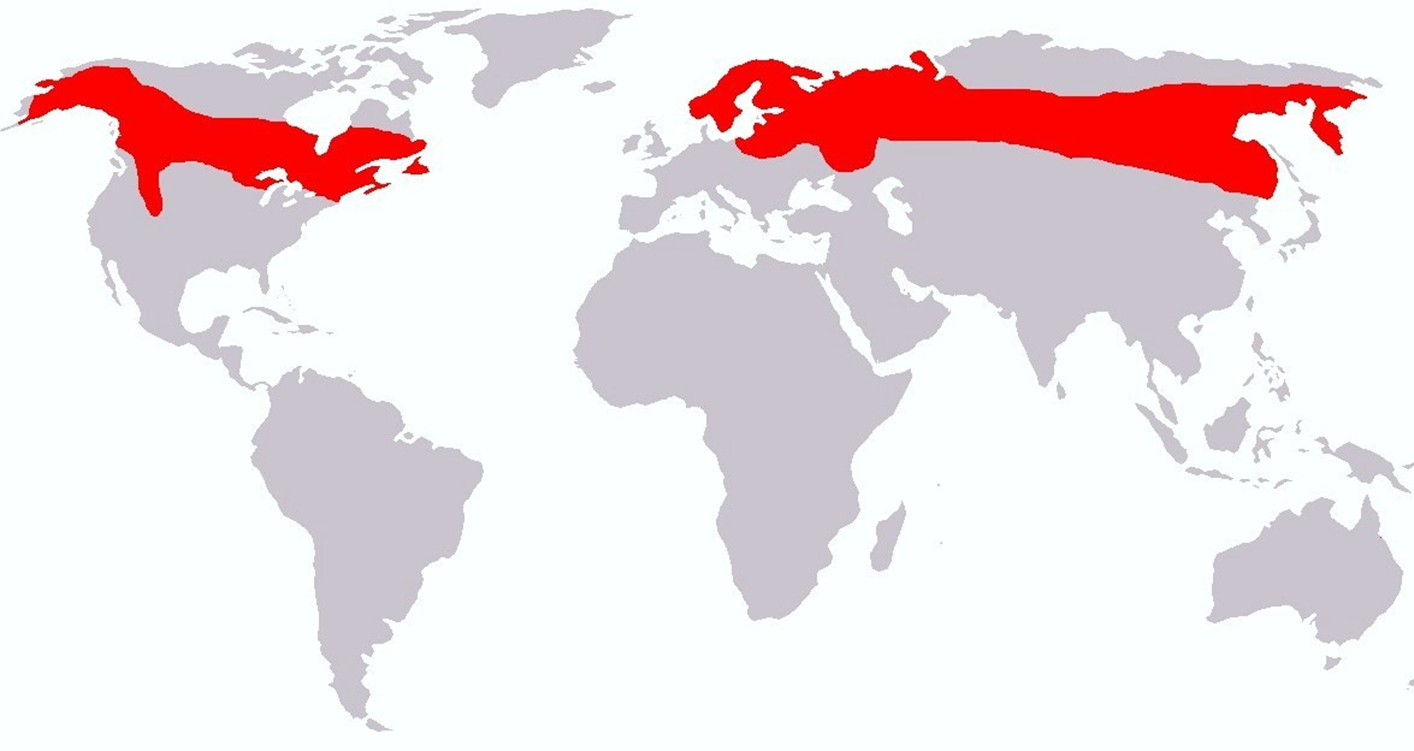 Ареал обитания лося
Размножение
Беременность и эмбриональное развитие
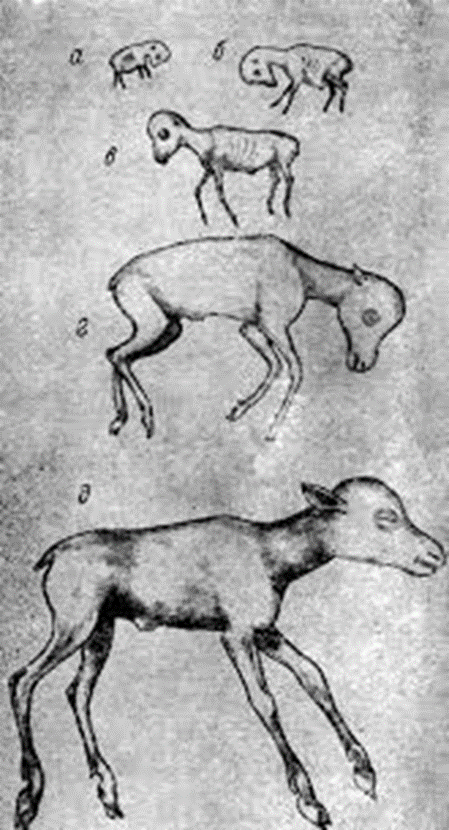 Питание лося
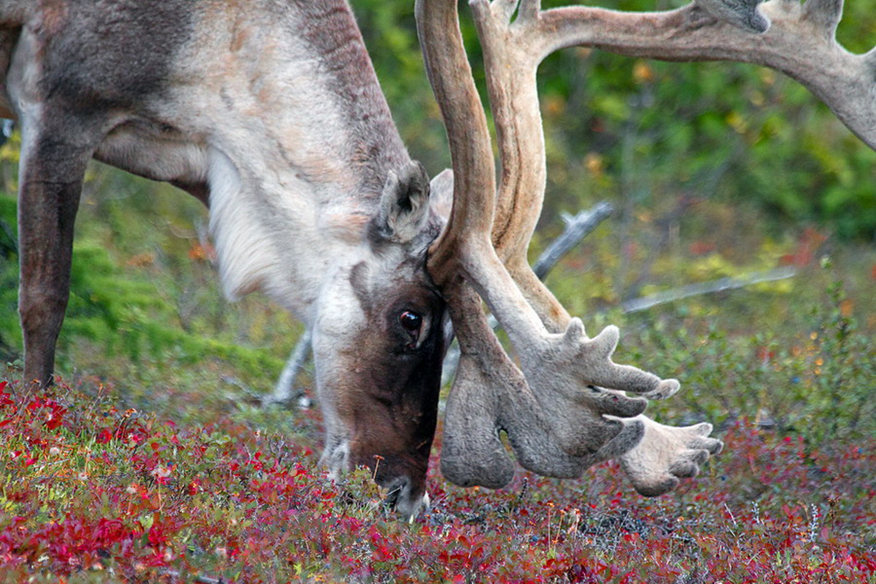 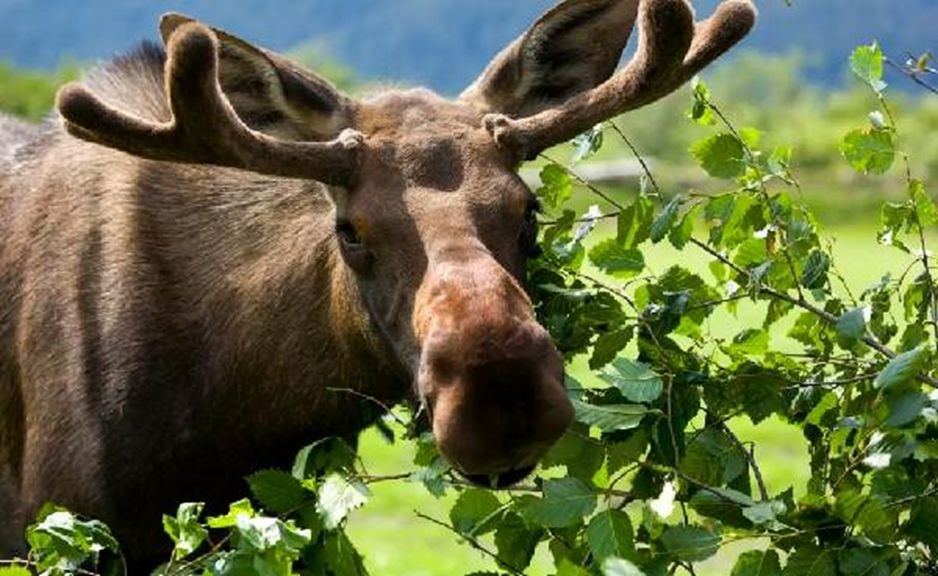 В питании лося большую роль играют семейства ивовых, кипрейных, розоцветных, березовых, сосновых, аронниковых и горечавковых.
Болезни и смертность
Чума 
Туберкулез
Кокцидиоз
Саркоцистоз
Колибактериоз у молодняка
Бруцеллез
Артриты
Хронический лейкоэнцефалит
Актиномикоз
Некротический стоматит
Бешенство
Эхинококкоз
и многие другие
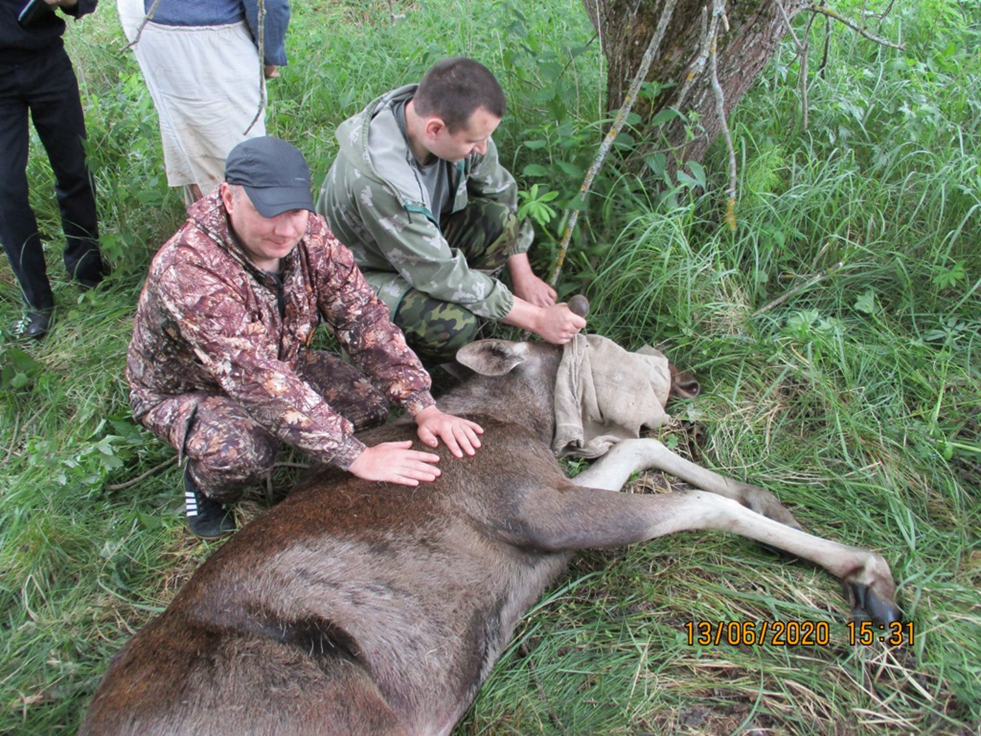 Незаконный отстрел лосей в Смоленской области.
Враги и конкуренция
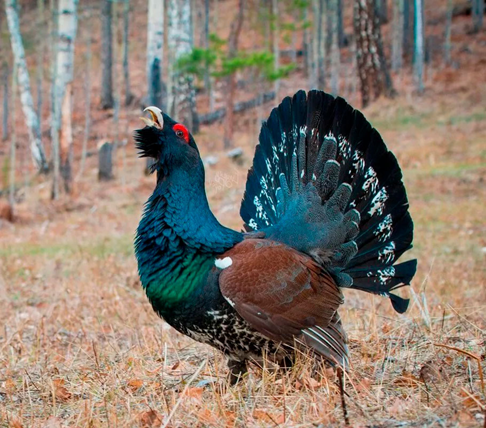 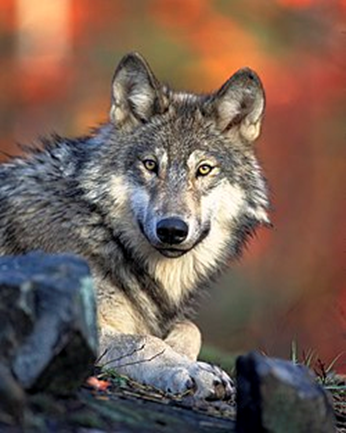 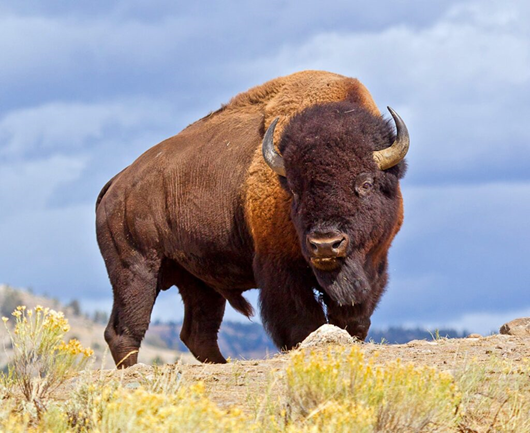 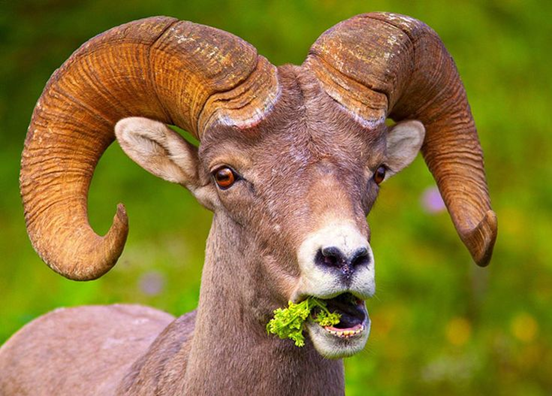 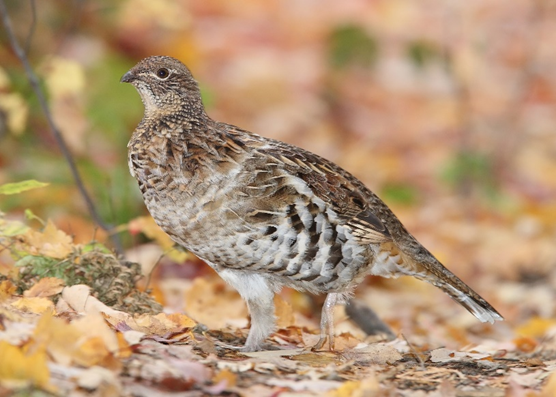 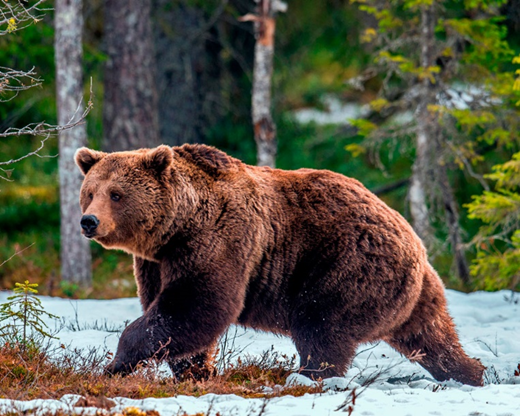 Доместикация
22 апреля 1949 года было принято постановление Совета Министров РСФСР организовать при Печоро-Илычском заповеднике опытную лосиную ферму
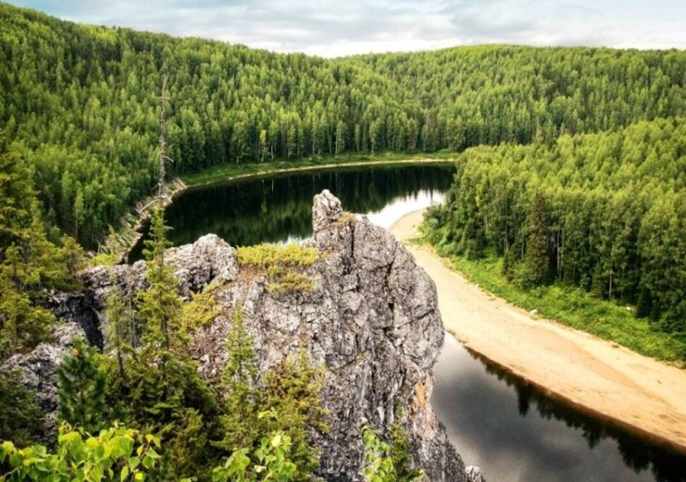 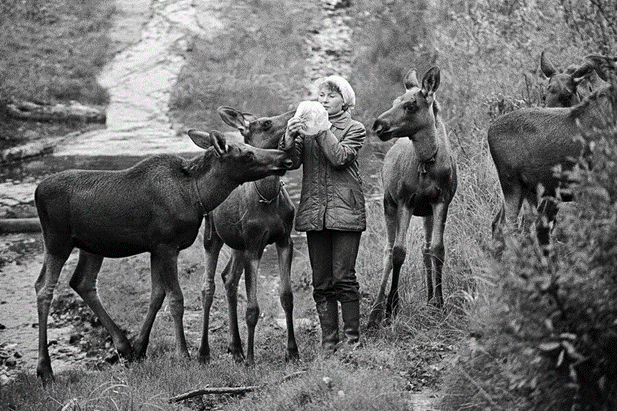 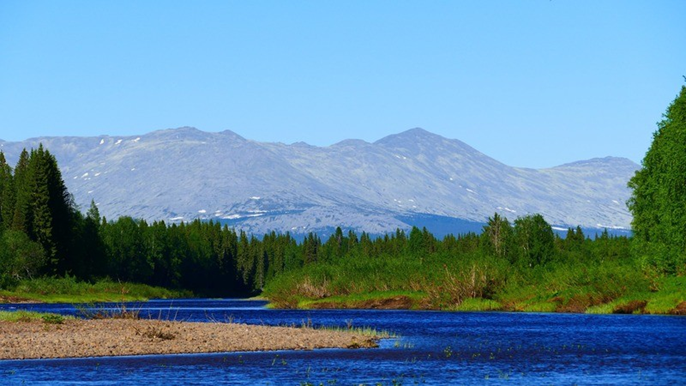 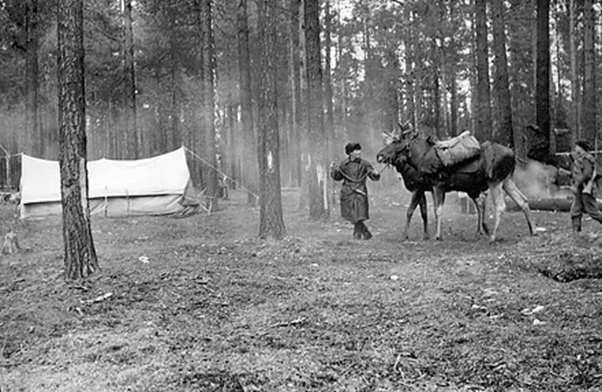 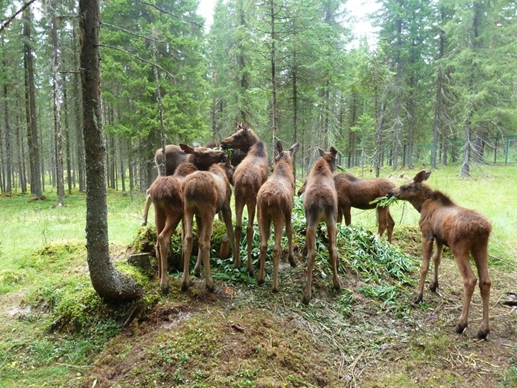 Доместикация
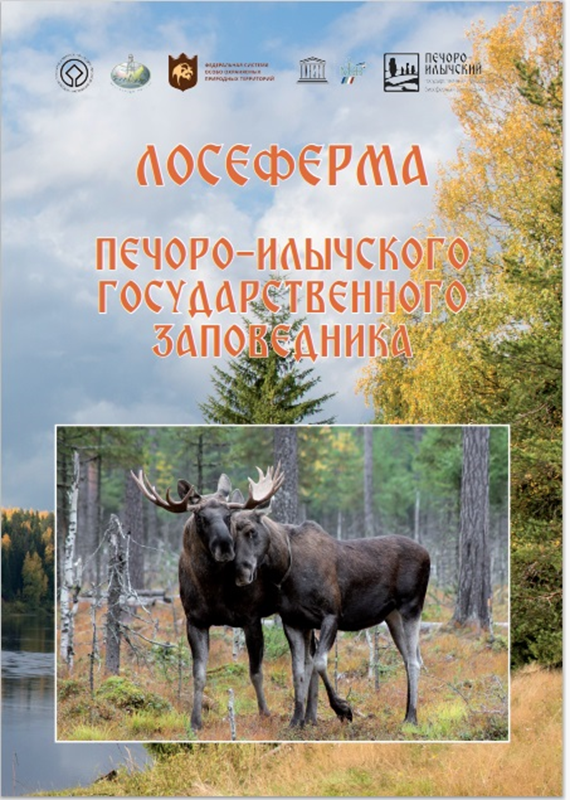 Спасибо за внимание!